Curso pediatría quinto año medicina
Accidentes en Pediatría
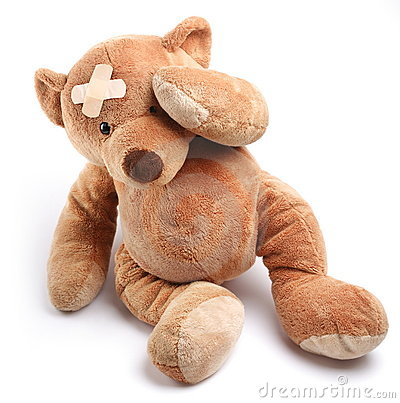 Fabiola Castro Mancilla
Pediatra Intensivista
Profesora asistente 
Universidad de Chile
fabicastro@uchile.cl
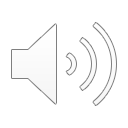 19 de mayo de 2020